Reusable maps and graphs from ECDC Communicable Disease Threats ReportWeek 19, 2022
You are encouraged to reuse our maps and graphs for your own purposes and are free to translate them, provided the content is not altered and the source is acknowledged.
Distribution of COVID-19 cases worldwide, in accordance with the applied case definitions in the affected countries, as of week 18 2022
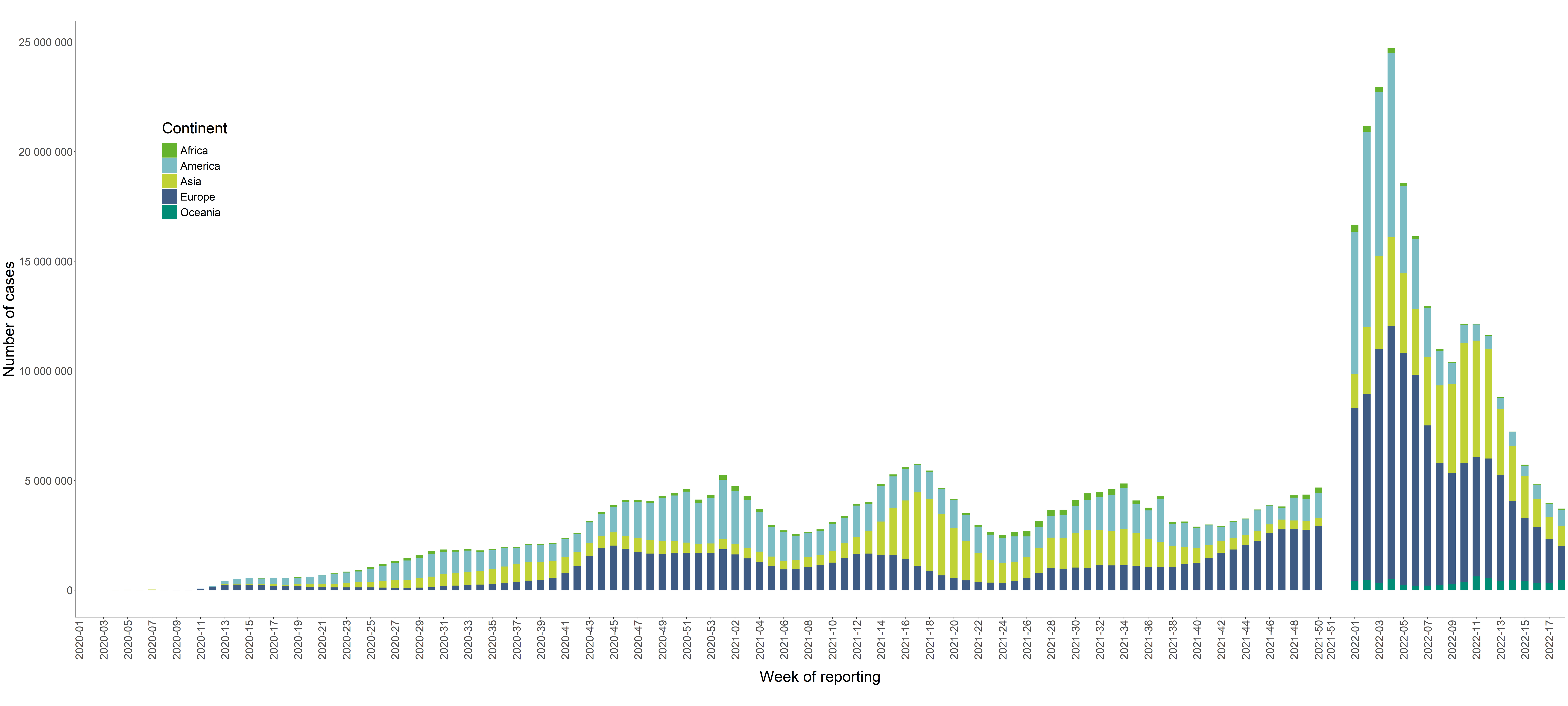 2
Distribution of COVID-19 deaths worldwide, as of week 18 2022
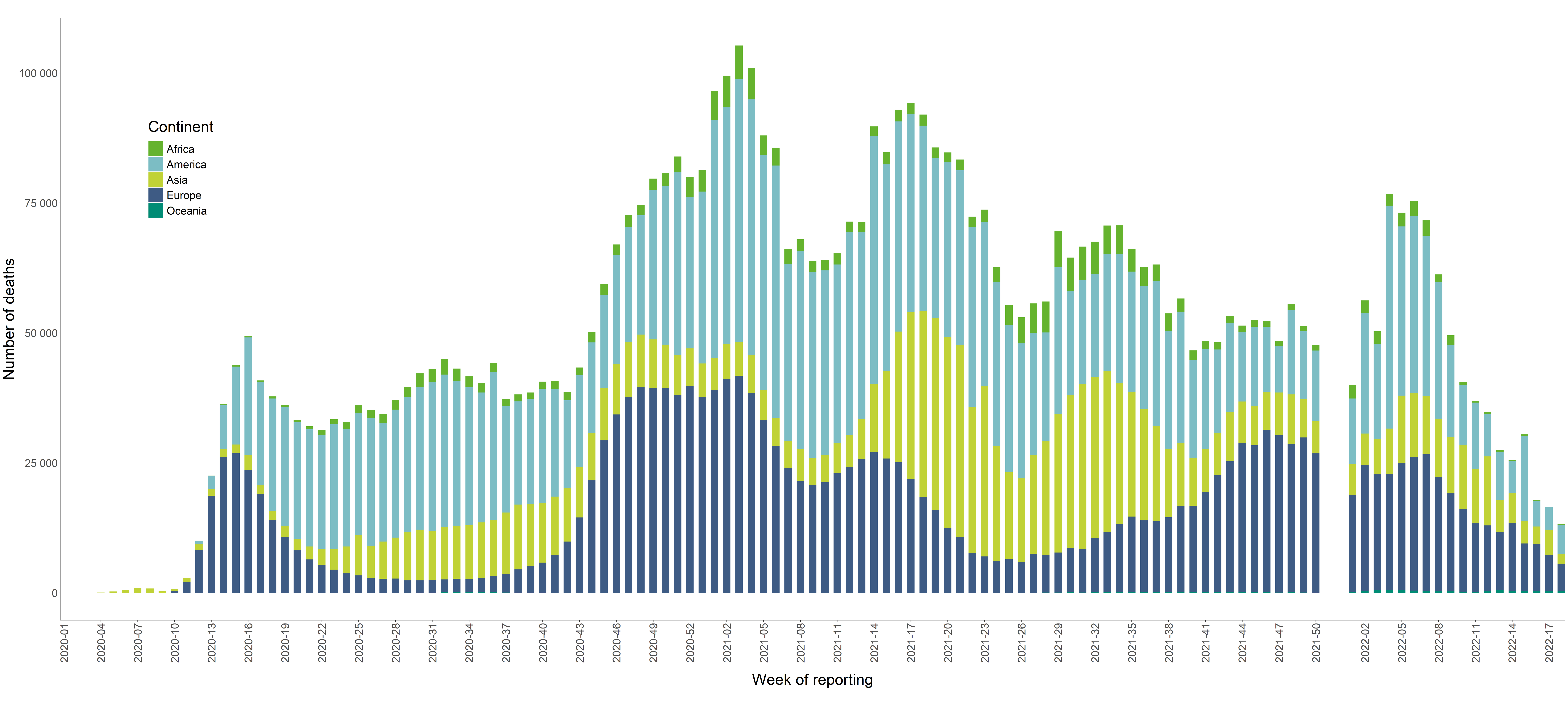 3
Distribution of laboratory-confirmed cases of COVID-19 in the EU/EEA, as of week 18 2022
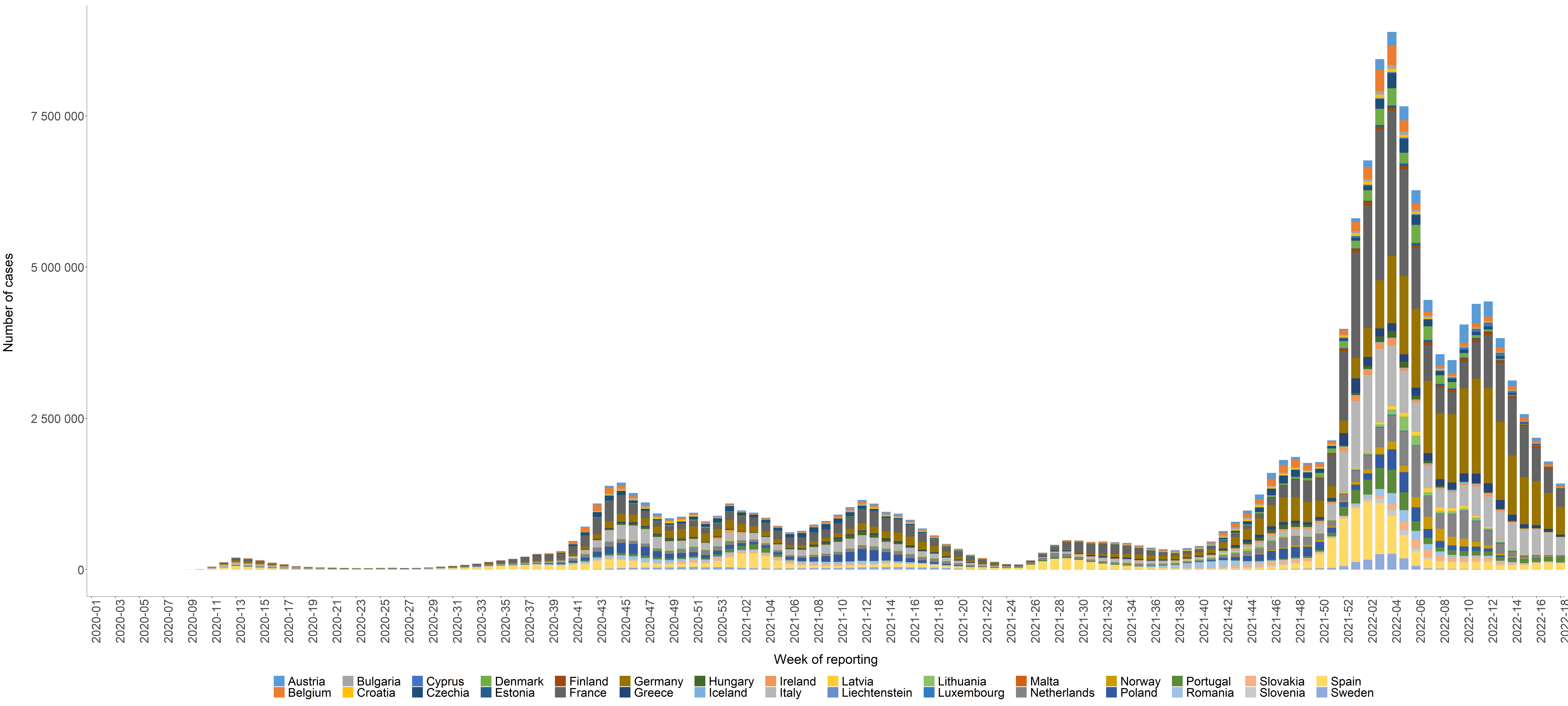 4
Geographic distribution of 14-day cumulative number of reported COVID-19 cases per 100 000 population, worldwide, as of week 18 2022
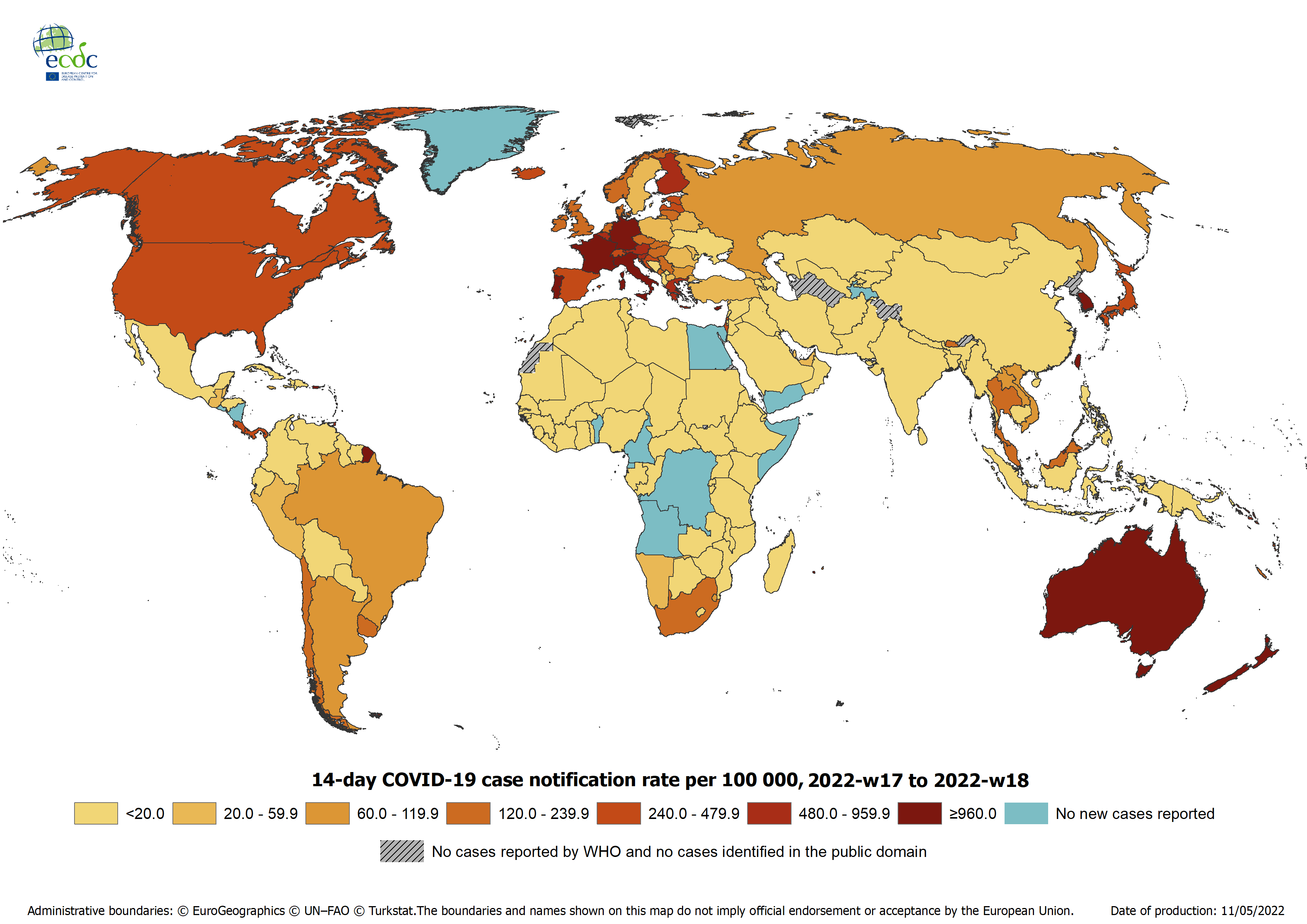 5
Geographical distribution of acute hepatitis cases of unknown aetiology in children aged 16 years or younger in EU/EAA countries, as of 12 May 2022
6
Geographical distribution of cases of acute hepatitis of unknown aetiology among children under 16 years old, in EU/EEA, as of 12 May 2022
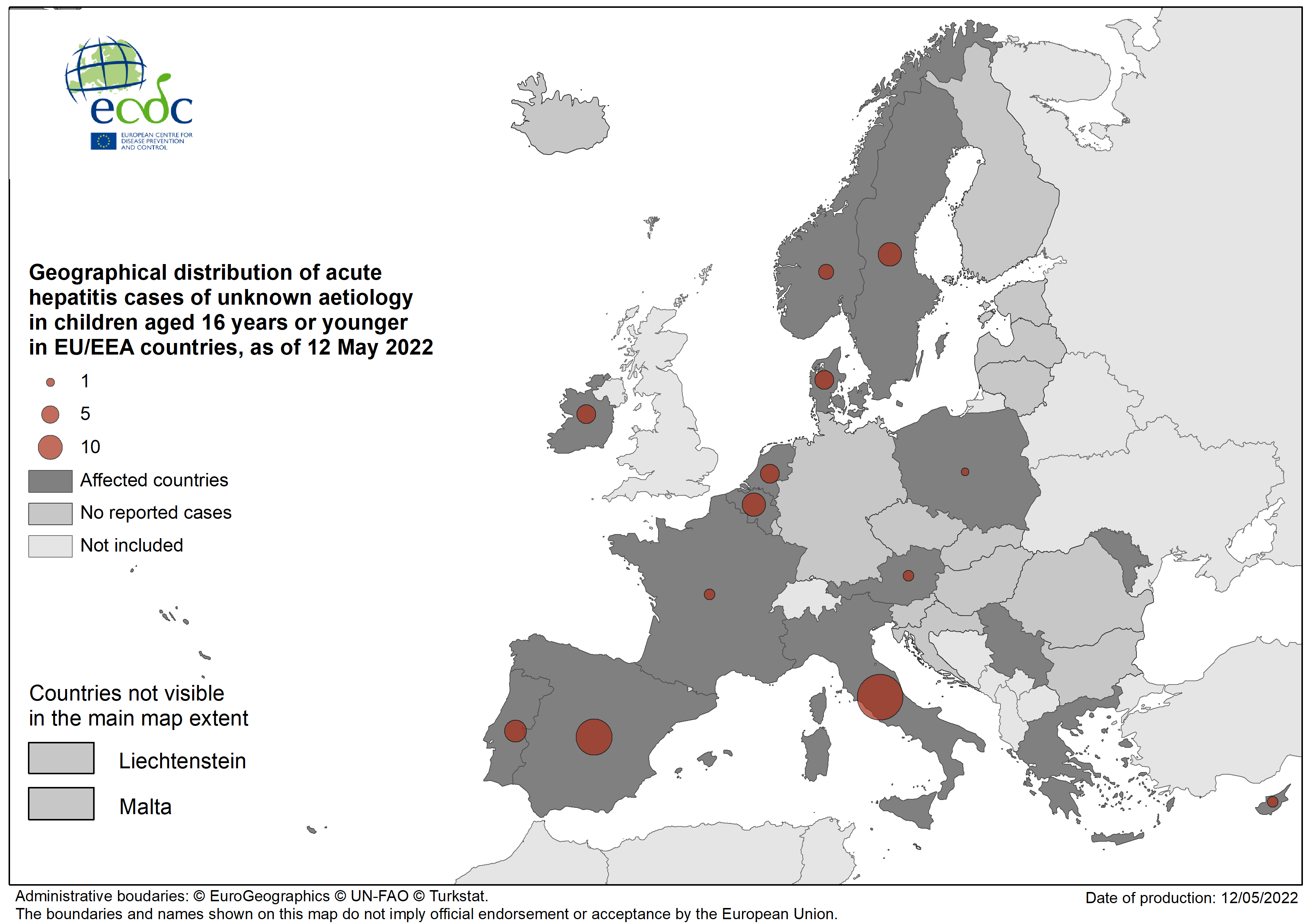 7